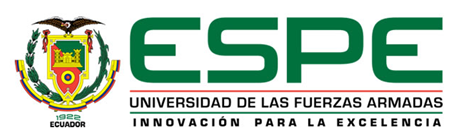 DEPARTAMENTO DE CIENCIAS HUMANAS Y SOCIALES
CARRERA EN LICENCIATURA EN CIENCIAS DE LA ACTIVIDAD FÍSICA DEPORTES Y RECREACIÓN
		
TESIS PREVIO A LA OBTENCIÓN DEL TÍTULO DE LICENCIADO EN CIENCIAS DE LA ACTIVIDAD FÍSICA DEPORTES Y RECREACIÓN


AUTORES:
SGOS-IM  MORALES VILLALVA BYRON
CBOP-IM  VALENCIA PEREA JUNNIOR  

TEMA:
“ESTUDIO COMPARATIVO DEL SOMATOTIPO Y SU INCIDENCIA EN LA CONDICIÓN FÍSICA ENTRE EL PERSONAL OPERATIVO DE LA ARMADA, DEL BATALLÓN DE INFANTERÍA DE MARINA N° 21 JARAMIJÓ (BIMJAR) Y DEL PERSONAL DEL COMANDO DE GUARDACOSTAS (COGUAR) DURANTE EL PERIODO SEPTIEMBRE DE 2013 - FEBRERO DEL 2014.” PROPUESTA ALTERNATIVA.

      DIRECTORA                                                CODIRECTOR
DRA. CARMITA QUIZHPE. M., PH.D.              MSC. ORLANDO CARRASCO
S U M A R I O
TEMA
“ESTUDIO COMPARATIVO DEL SOMATOTIPO Y SU INCIDENCIA EN LA CONDICIÓN FÍSICA ENTRE EL PERSONAL OPERATIVO DE LA ARMADA, DEL BATALLÓN DE INFANTERÍA DE MARINA JARAMIJÓ (BIMJAR) Y DEL PERSONAL DEL COMANDO DE GUARDACOSTAS (COGUAR) DURANTE EL PERIODO SEPTIEMBRE DE 2013 - FEBRERO DEL 2014. PROPUESTA ALTERNATIVA.”
PROBLEMA DE INVESTIGACIÓN
¿El somatotipo incide en la condición física entre el personal del Batallón de Infantería de Marina N° 21 Jaramijó (BIMJAR) y el personal del Comando de Guardacostas (COGUAR)?
JUSTIFICACIÓN
OBJETIVO GENERAL
Evaluar el Somatotipo del   personal del Batallón de Infantería de Marina N° 21 Jaramijó (BIMJAR) y el personal del Comando de Guardacostas (COGUAR).
OBJETIVOS  ESPECIFICOS
Evaluar la condición física del personal del Batallón de Infantería de Marina N° 21 Jaramijó (BIMJAR) y el personal del Comando de Guardacostas (COGUAR).
MARCO TEÓRICO DE LA INVESTIGACIÓN
EVALUACIÓN ANTROPOMÉTRICA
(Flores, 2012)
TIPOS DE SOMATOTIPO
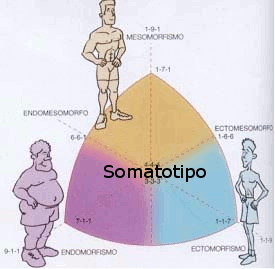 COMPOSICIÓN CORPORAL
(Quizphe, 2010)
LA CONDICIÓN FÍSICA
(Manzo & José Ruiz, 1996)
METODOLOGÍA DE INVESTIGACIÓN
INDUCTIVO -DEDUCTIVO
ANALÍTICO SINTÉTICO
HIPOTÉTICO DEDUCTIVO
INVESTIGACIÓN CORRELACIONAL
TEST
POBLACIÓN
ANTROPOMÉTRICO
ABDOMINALES
FLEXIONES DE CODO
3200 METROS
VELOCIDAD
120  TRIPULANTES
DE LA ARMADA
ANÁLISIS E INTERPRETACIÓN DE RESULTADOS
PROMEDIO DE PORCENTAJE DE GRASA GENERAL
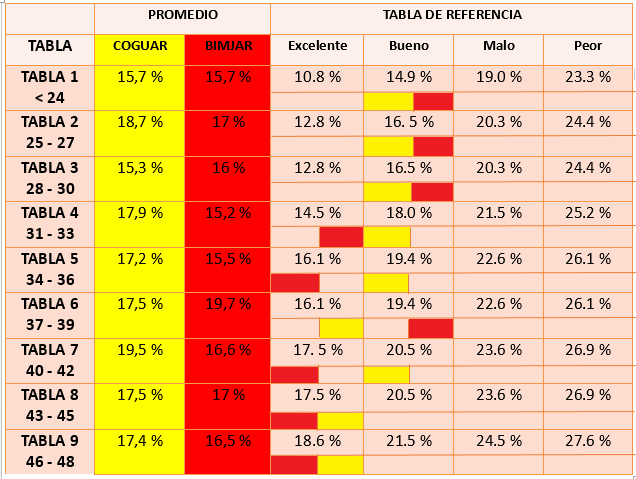 PORCENTAJE DE GRASA GENERAL
COMPARACIÓN DE LAS UNIDADES
COGUAR
BIMJAR
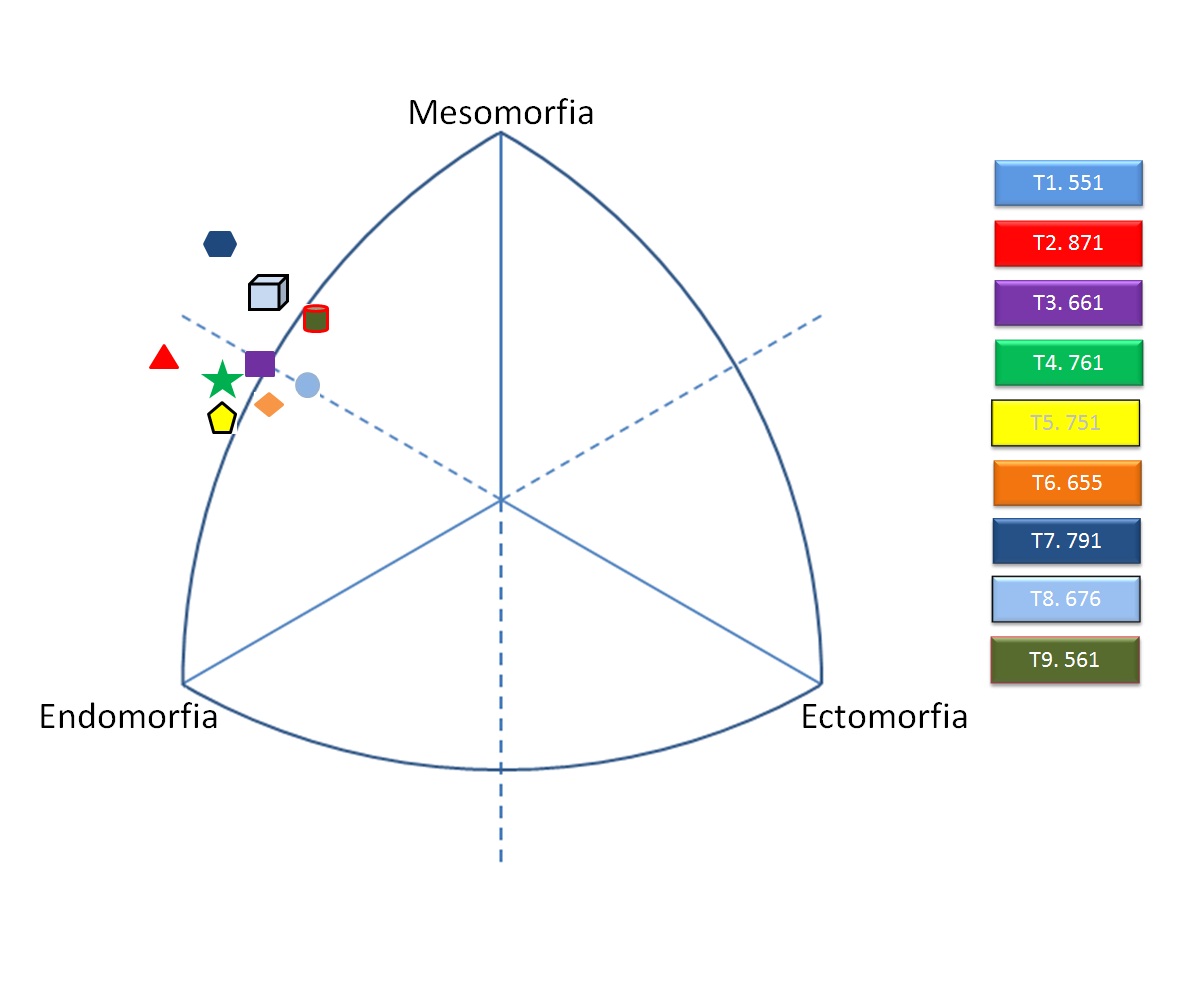 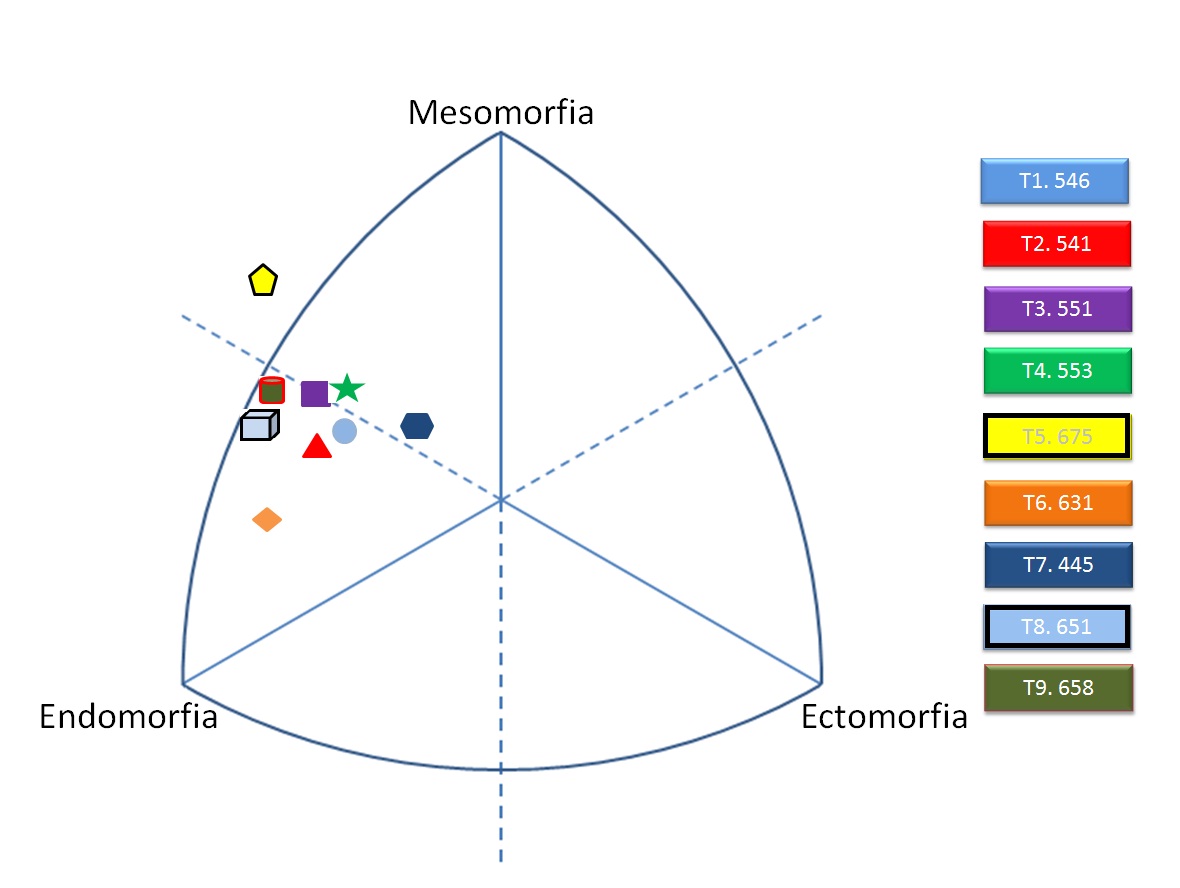 COMPARACIÓN GENERAL
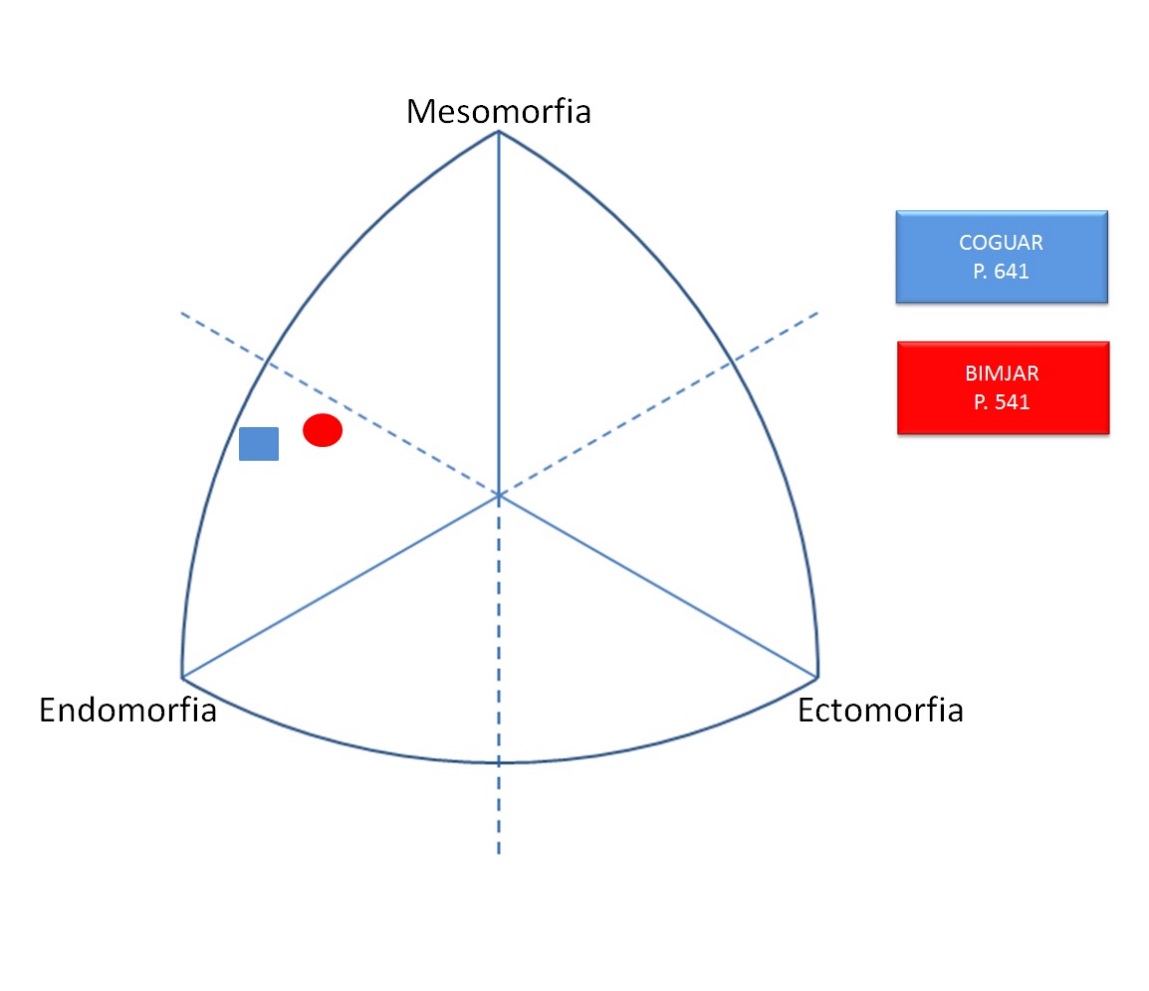 COGUAR
X= -4,9 y Y =2,6
ENDO-MESOMORFO
BIMJAR
X= -4 y Y =2,9
PROMEDIO DE PRUEBAS FÍSICAS COGUAR
PROMEDIO DE PRUEBAS FÍSICAS BIMJAR
PORCENTAJE DE CALIFICACIÓN DE LOS TEST FÍSICOS
CORRELACIÓN “r= PEARSON”
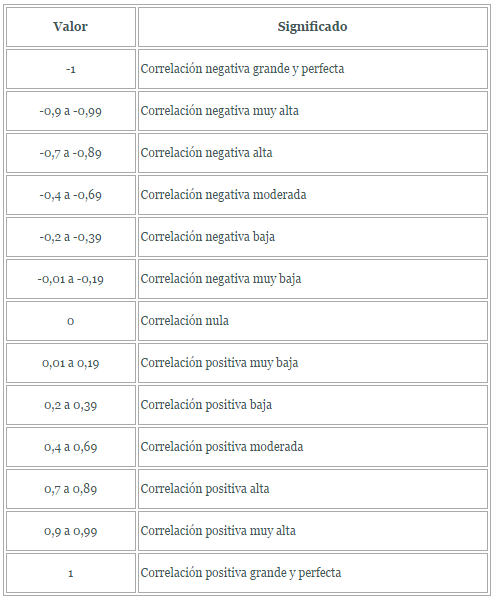 COMPARACIÓN DE INCIDENCIA DEL COGUAR
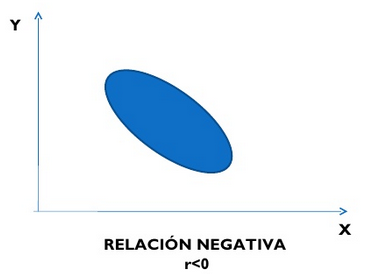 COMPARACIÓN DE INCIDENCIA DEL
 BIMJAR
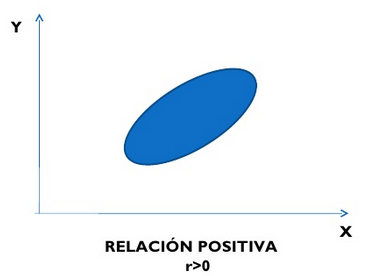 COMPROBACIÓN DE HIPÓTESIS
El Somatotipo SI influye en la condición física del personal del Batallón de Infantería de Marina Jaramijó (BIMJAR) y del personal del Comando de Guardacostas (COGUAR).
V. I.	
SOMATOTIPO
V. D.
CONDICION FISICA.
CONCLUSIONES
CONCLUSIONES
RECOMENDACIONES
RECOMENDACIONES
PROPUESTA ALTERNATIVA
PROPUESTA
GENERALIDADES DE LA PROPUESTA
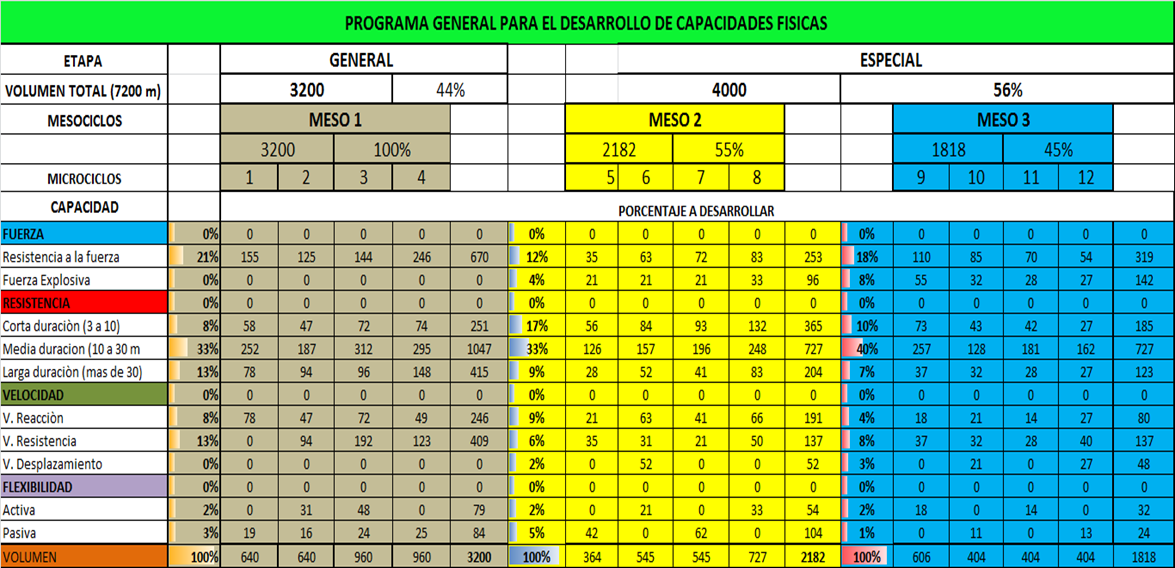 DISTRIBUCIÓN DEL VOLUMEN
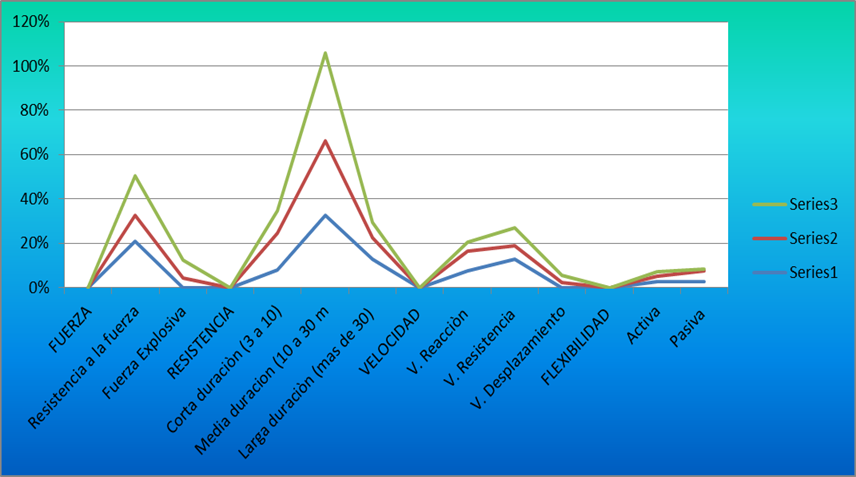 PLAN DE ACTIVIDADES FISICAS PARA EL PERSONAL
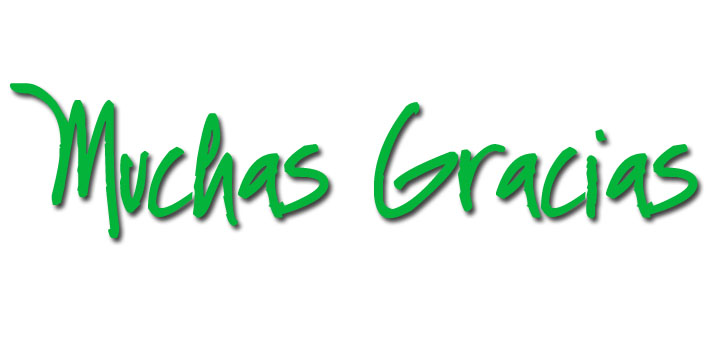